ドリルにログインしてみましょうiPad
スマイルネクストドリルに
じぶんでログインしてみましょう
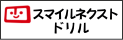 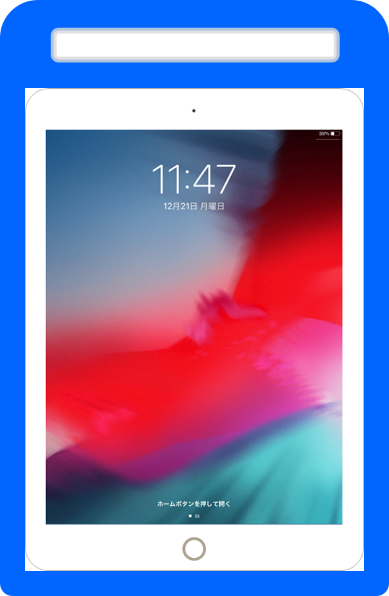 がくしゅうメニューをひらく
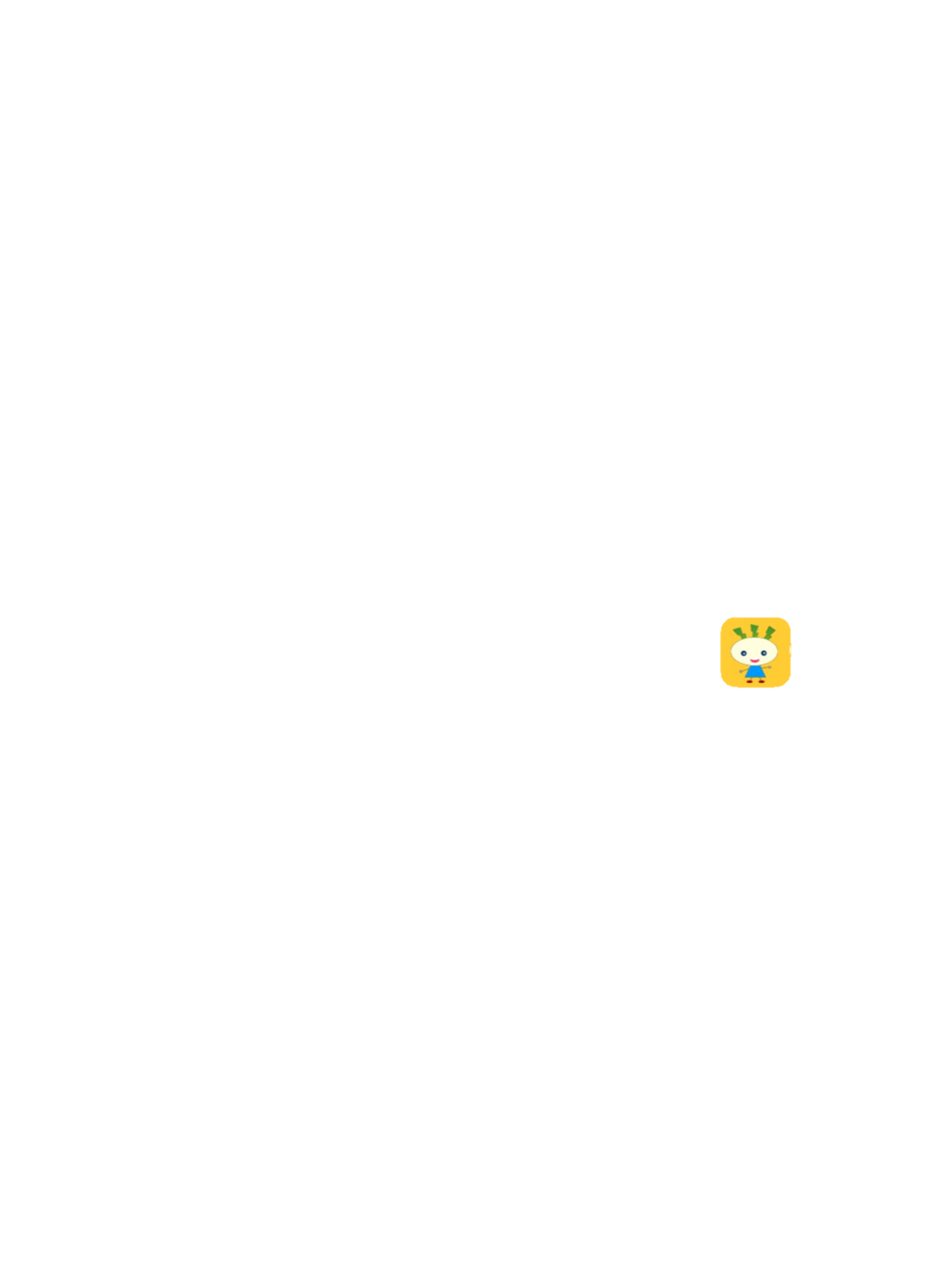 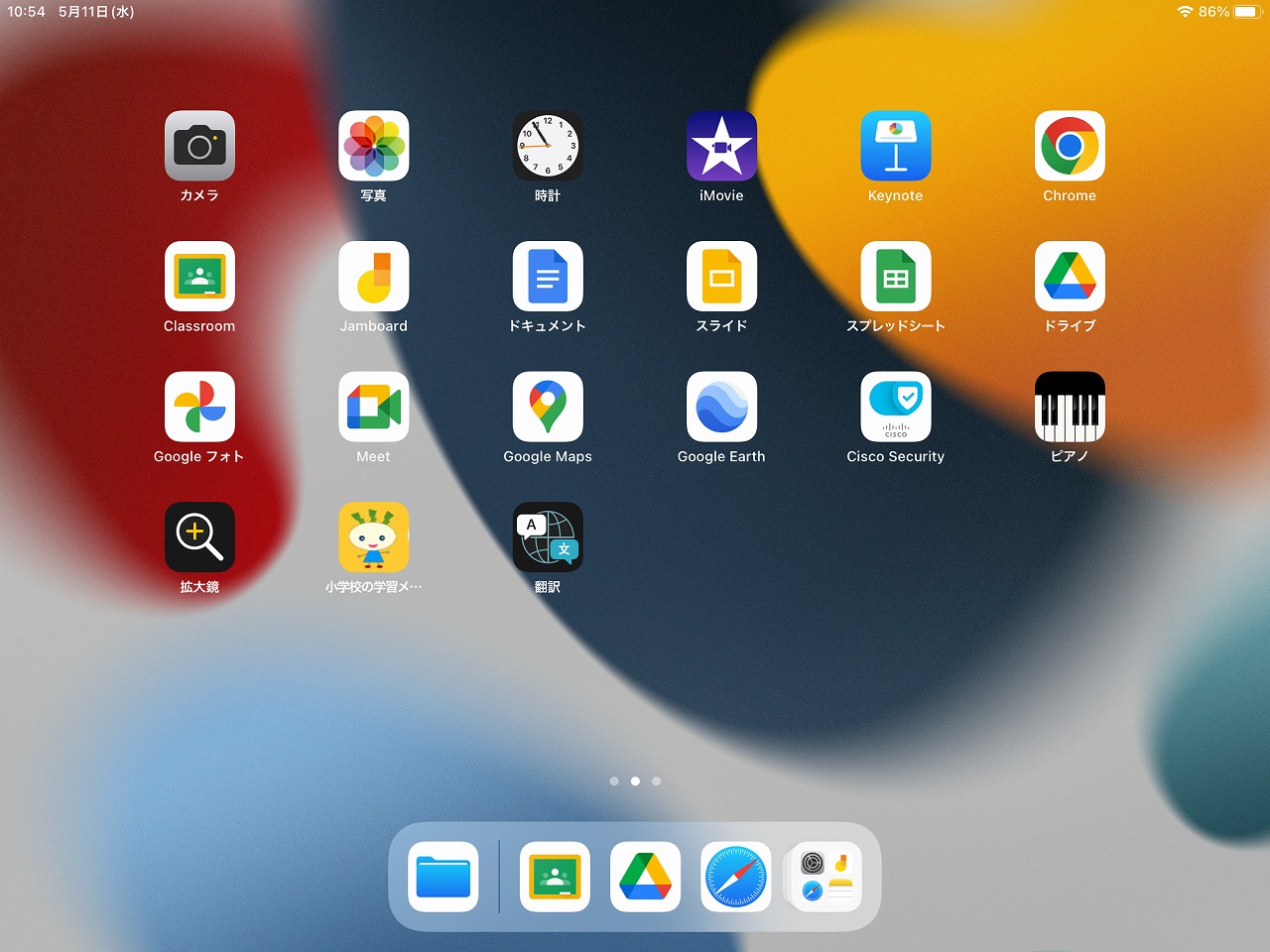 「がくしゅうメニュー」をタップしましょう
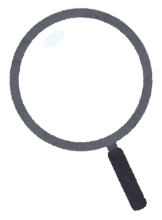 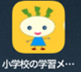 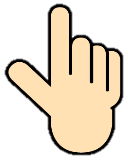 スマイルネクストドリルをひらく
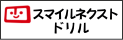 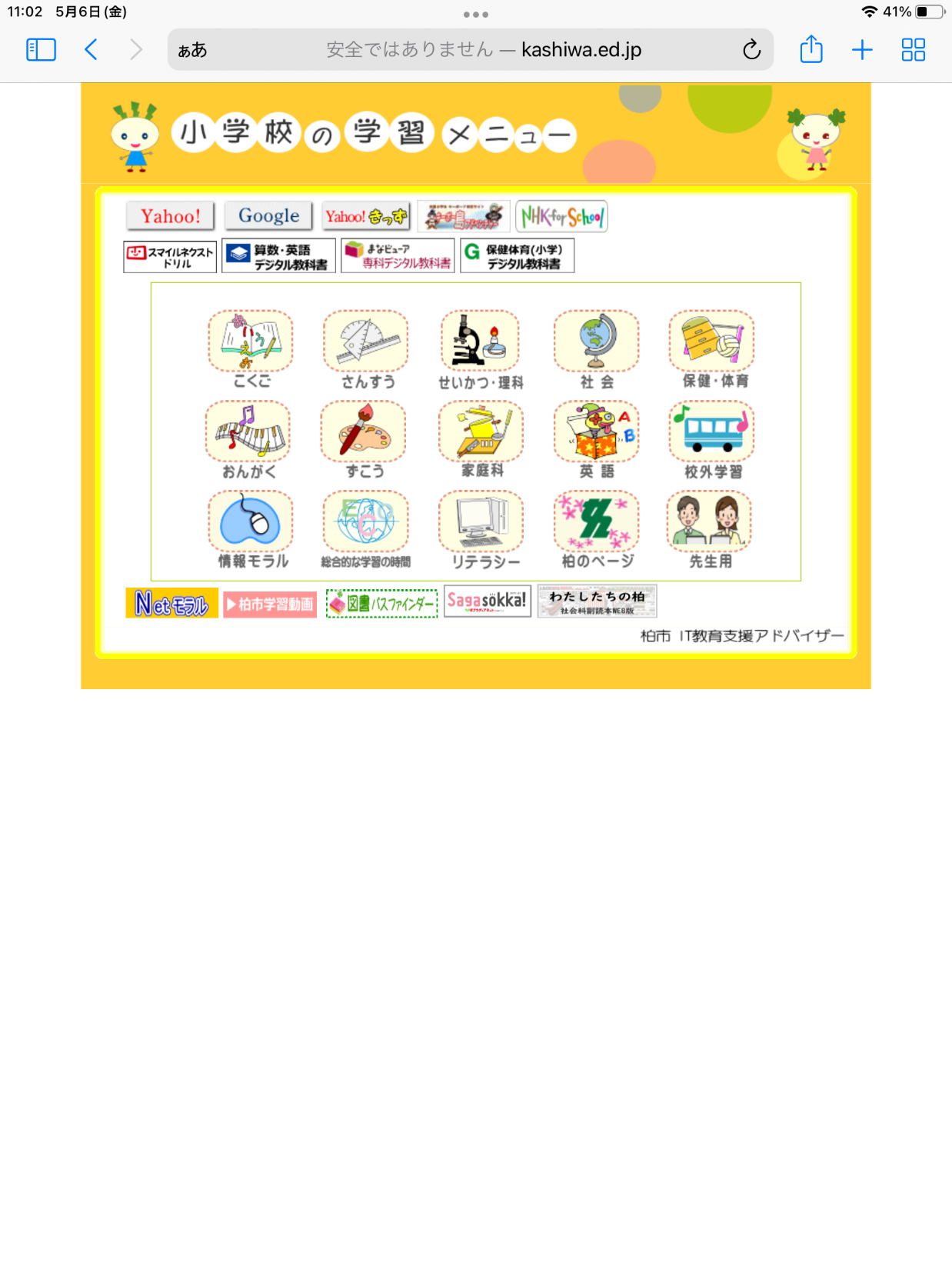 エラーがでたときは
ぐるっとやじるしのマークを
おしてみてください
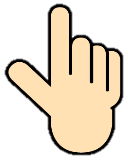 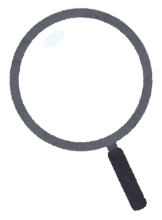 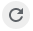 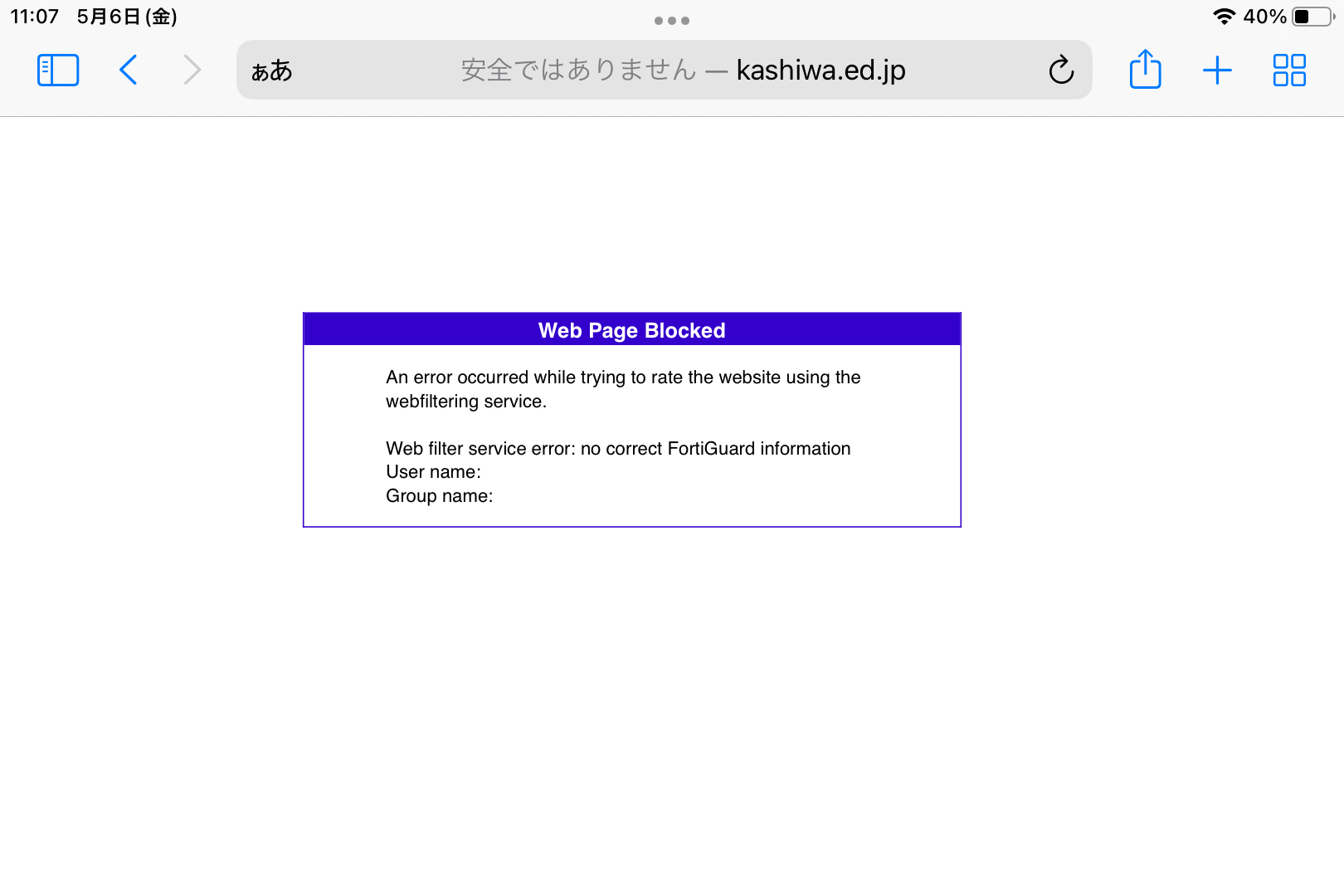 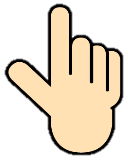 「スマイルネクストドリル」を
タップしましょう
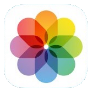 ログインIDをいれます
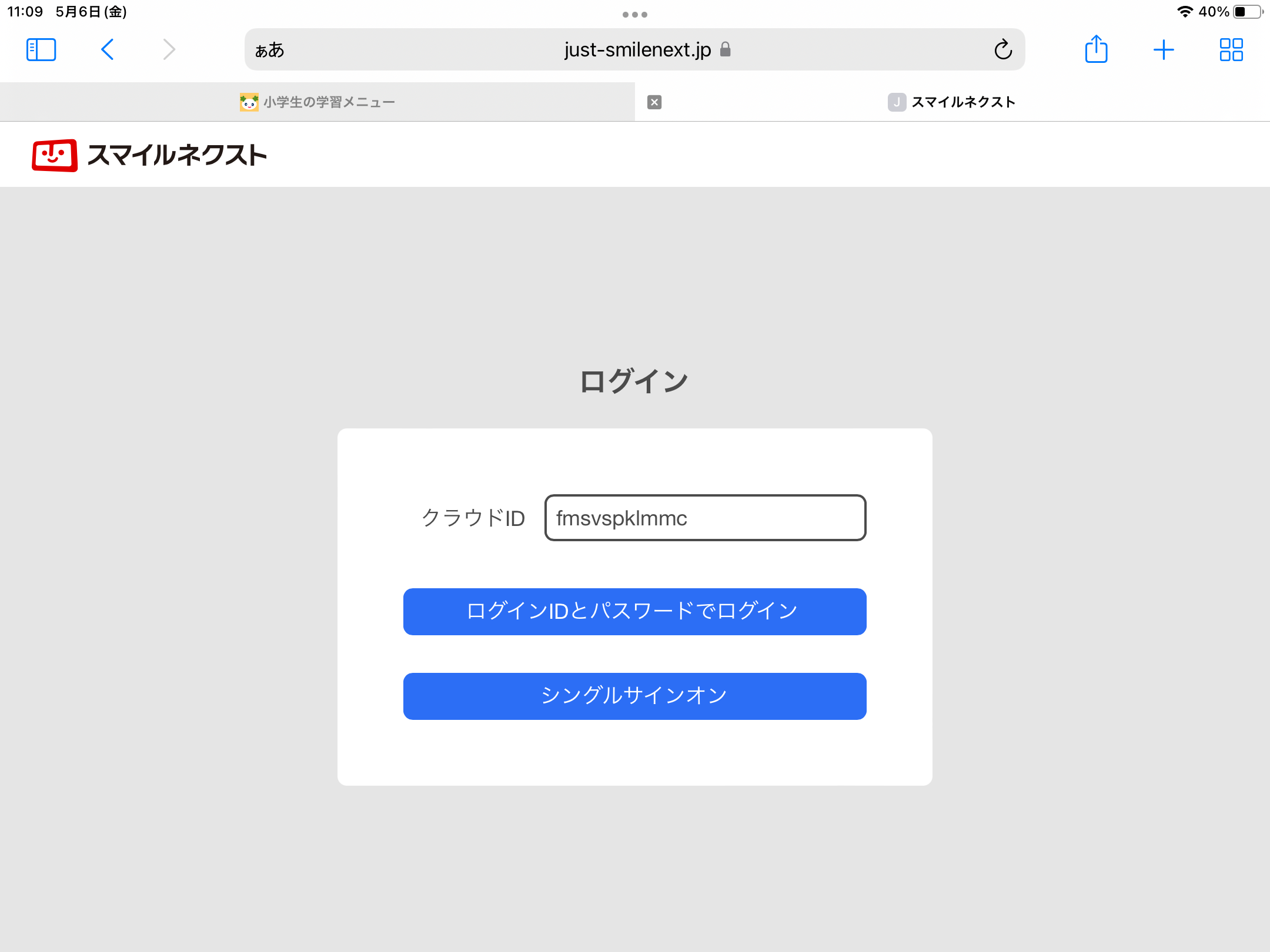 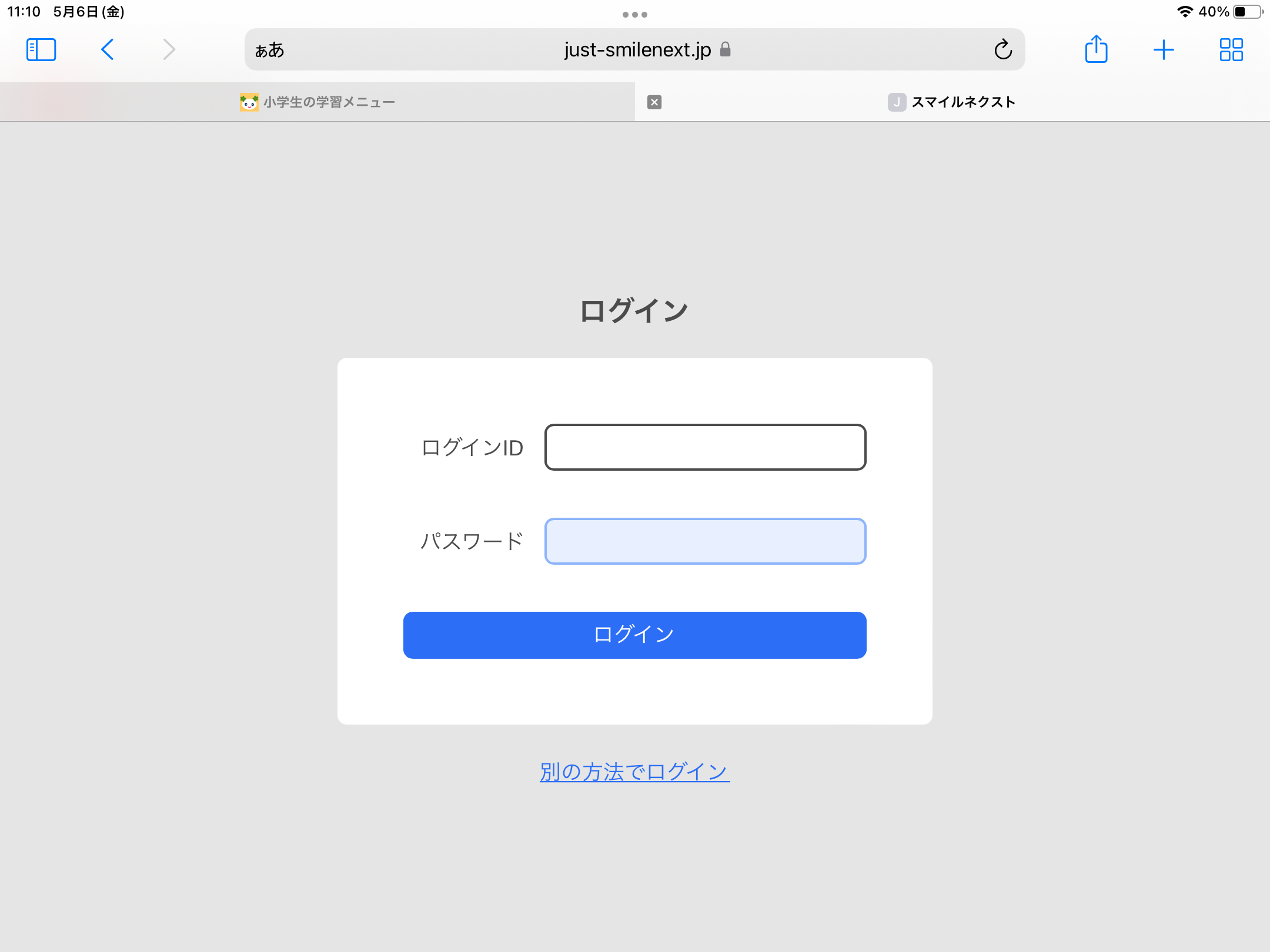 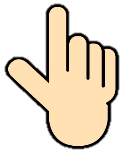 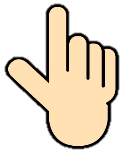 「ログインIDとパスワードで
ログイン」をタップしましょう
ログインIDをいれる
しかく□をタップしましょう
ログインIDをいれます
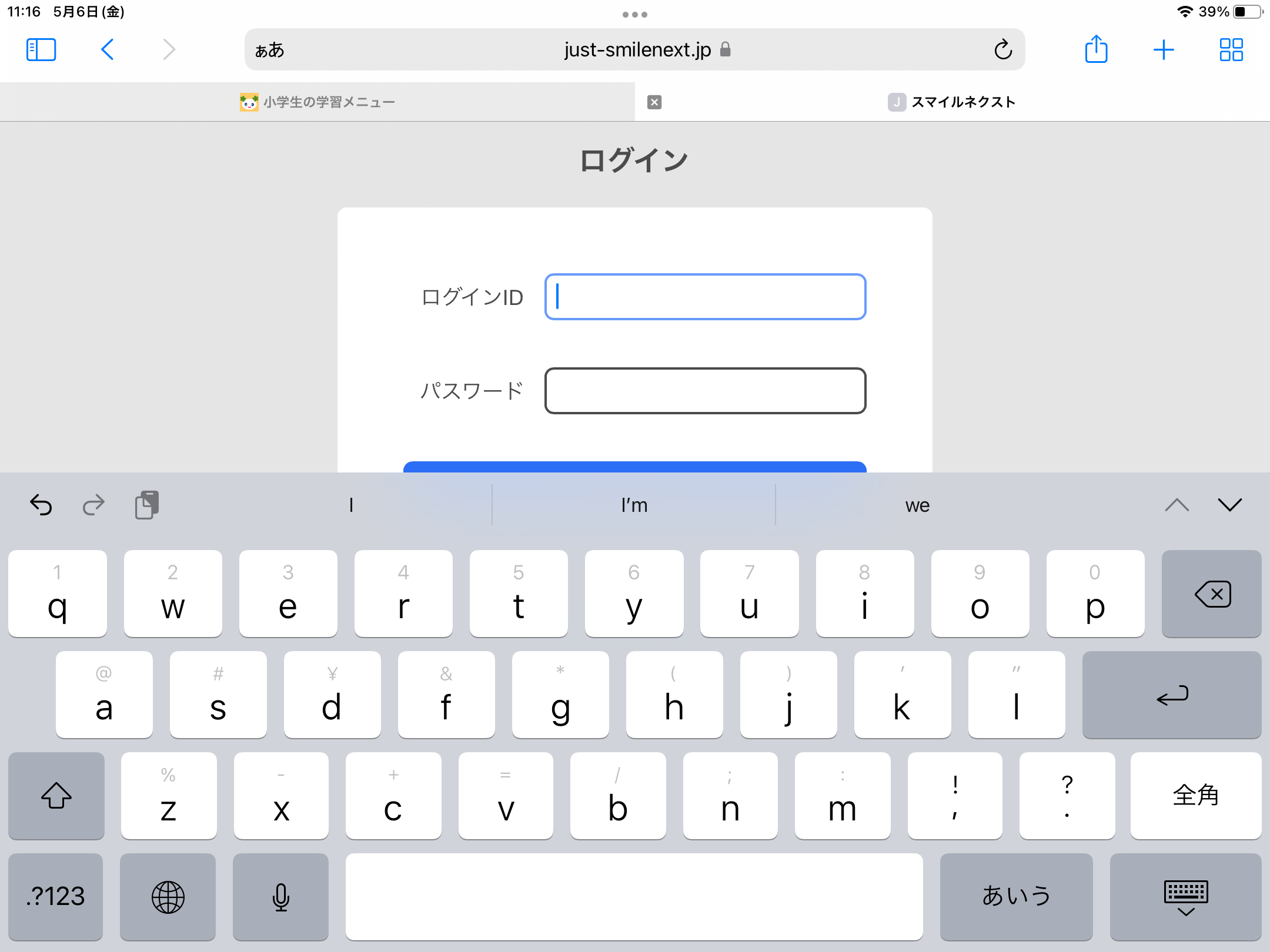 カーソル（たてのぼう）が
でてきます
キーボードがでてきます
ログインIDをいれます
えいごのキーボード
English（Japan）を
タップしてえらびます
キーボードがちがうときは
ちきゅうのマークをながおしします
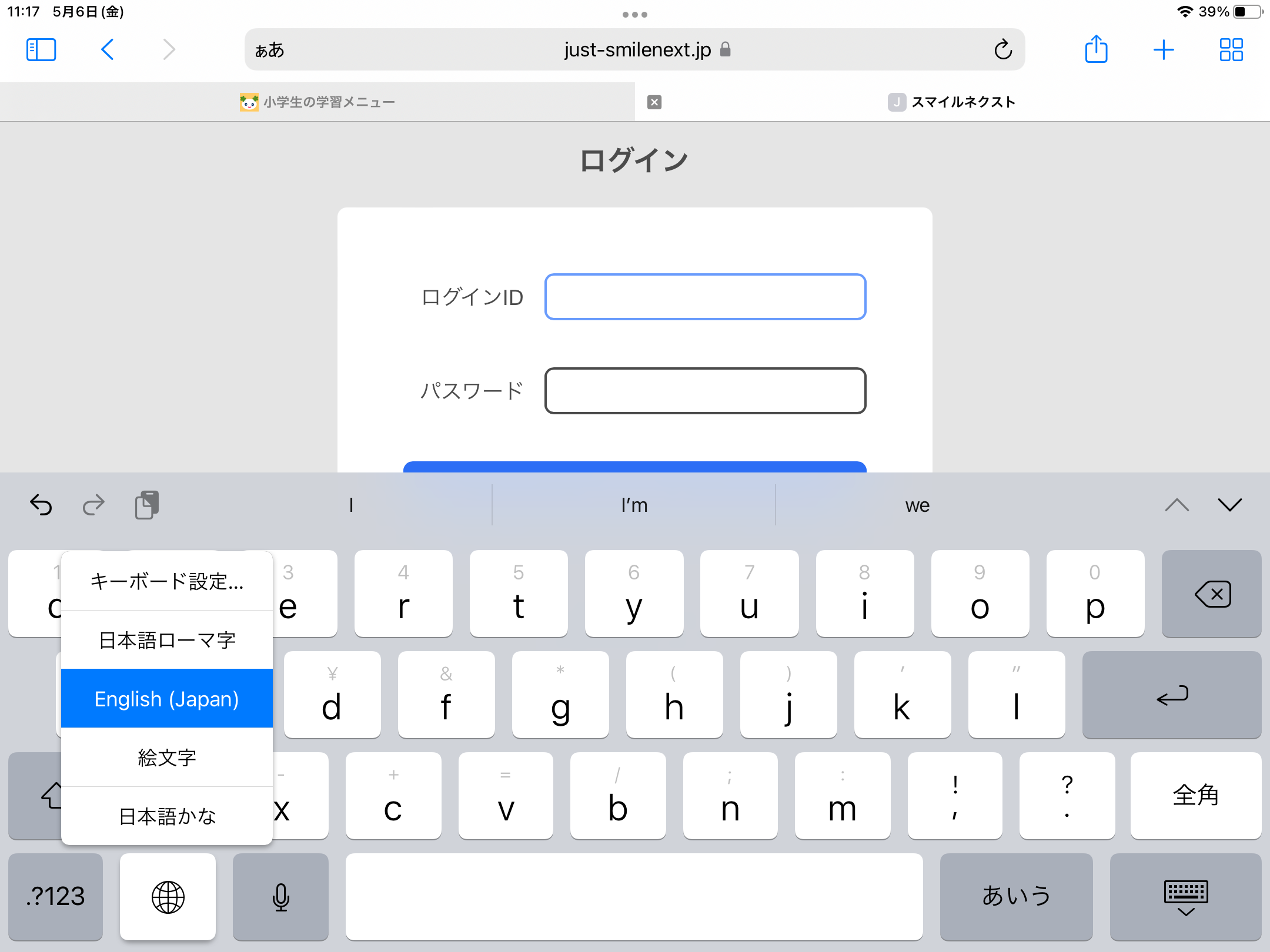 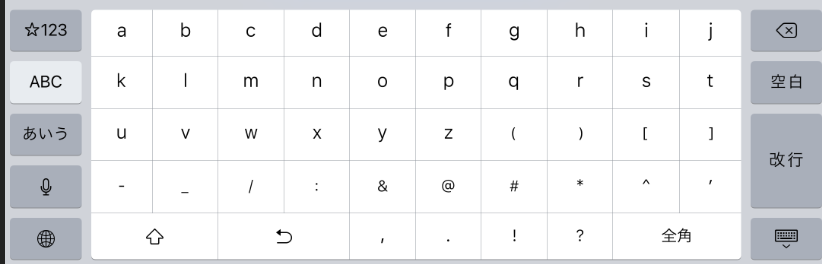 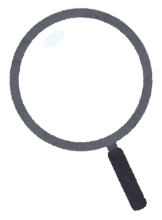 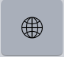 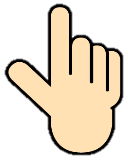 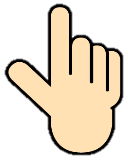 ぎゅーっとながく
おします
ログインIDをいれます
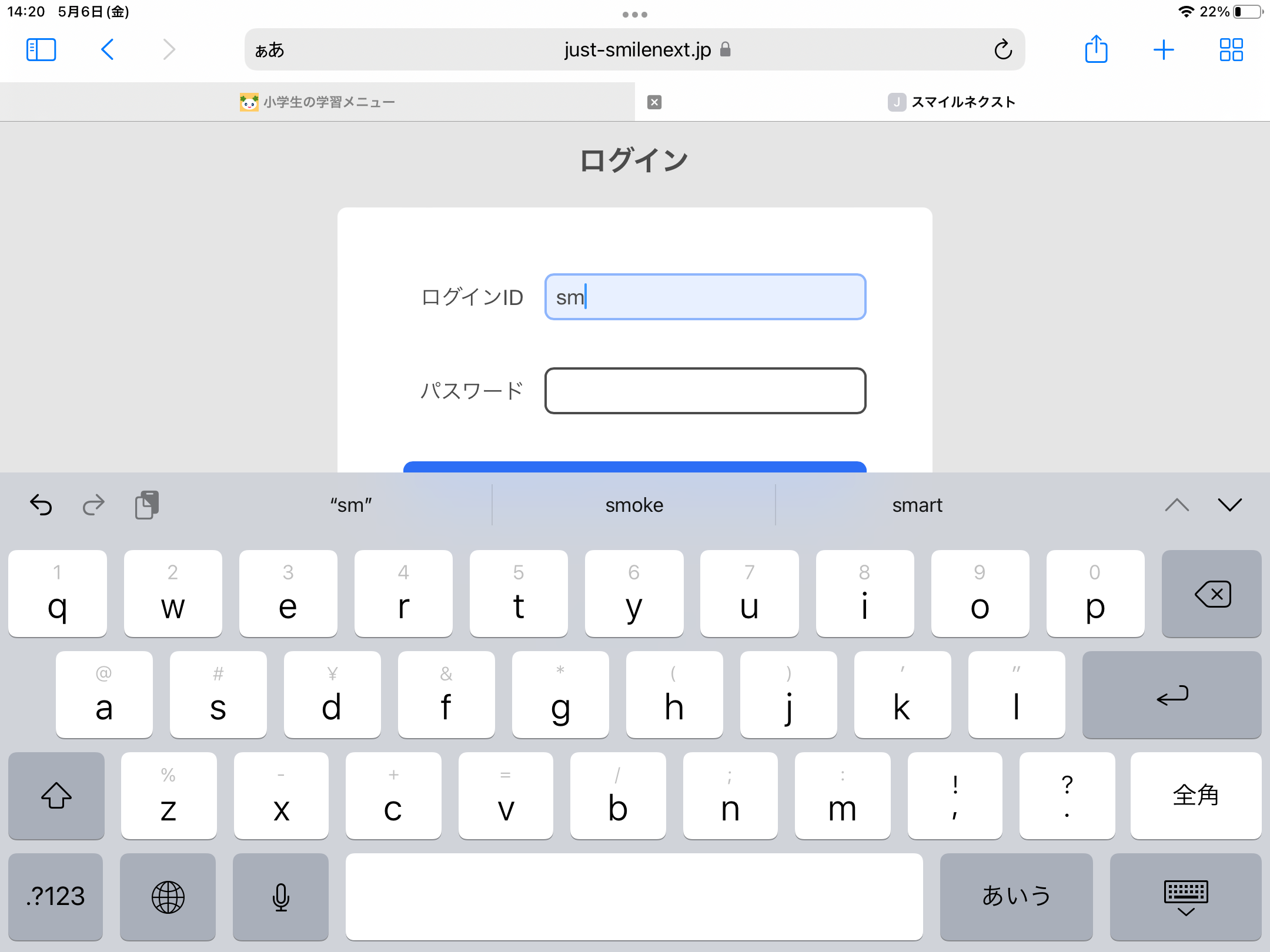 カードをみながらうちましょう
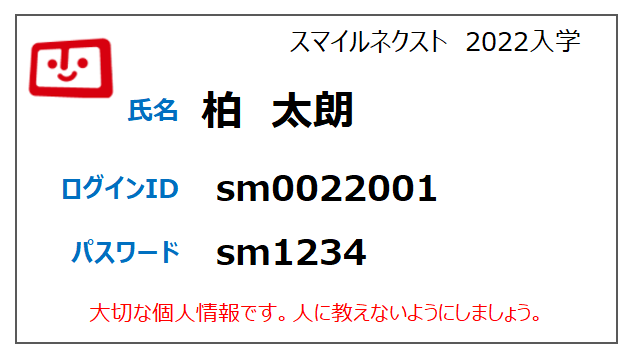 ①　「s」　をタップします

②　「m」　をタップします

③　　　　をタップします
①
②
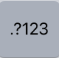 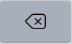 まちがえたらこのボタンでけします
③
ログインIDをいれます
カードをみながらうちましょう
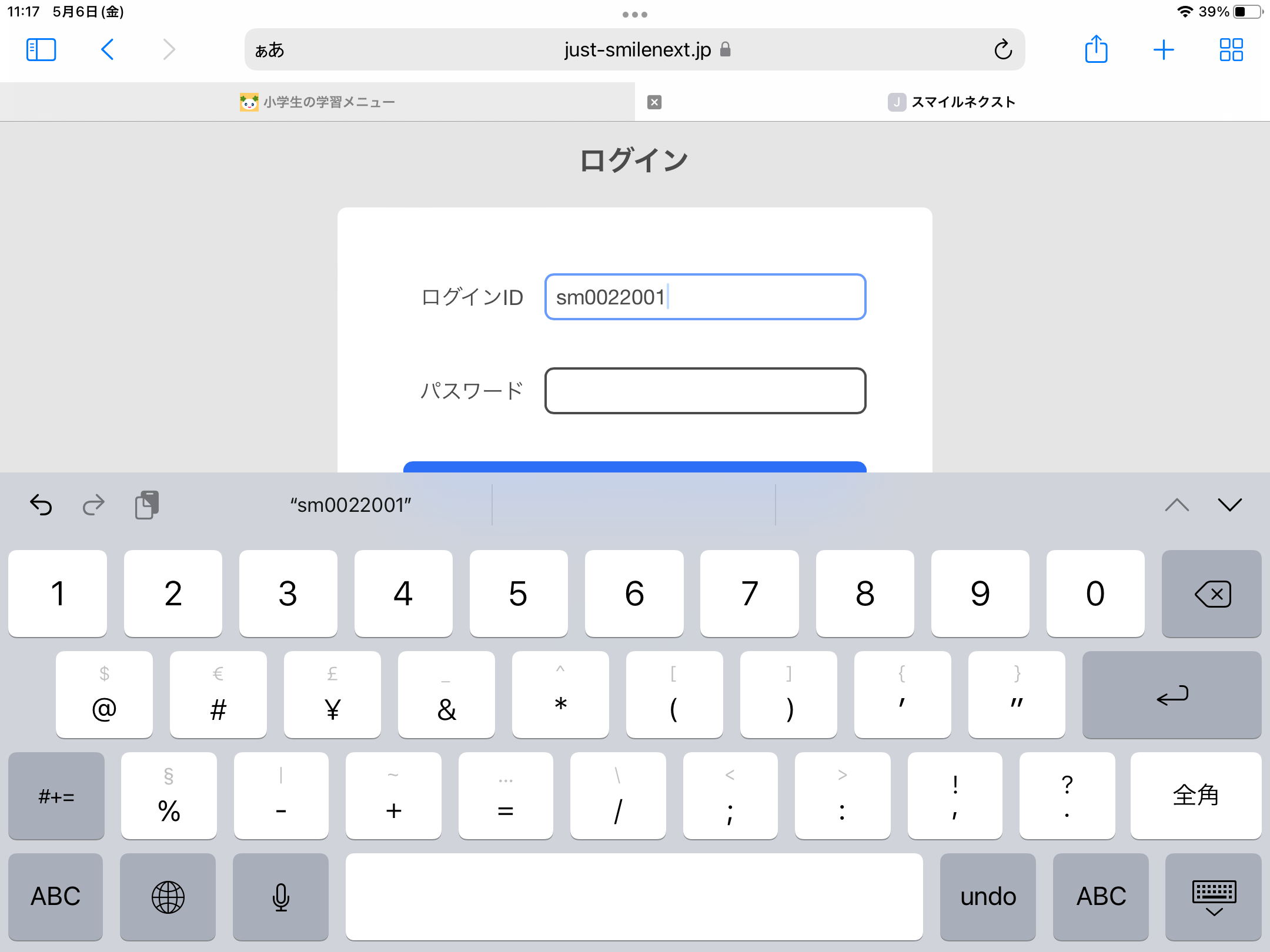 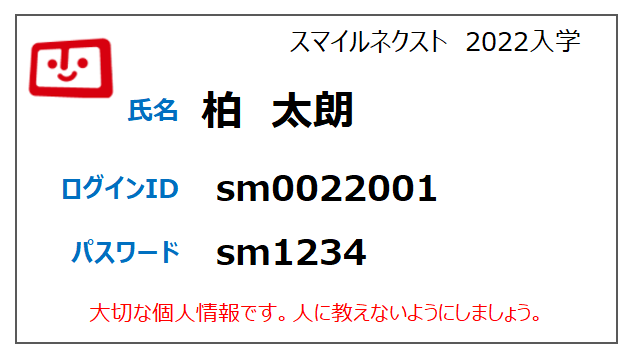 ④
④ じぶんのカードをみながら
　  すうじをタップします
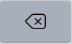 まちがえたらこのボタンでけします
パスワードをいれます
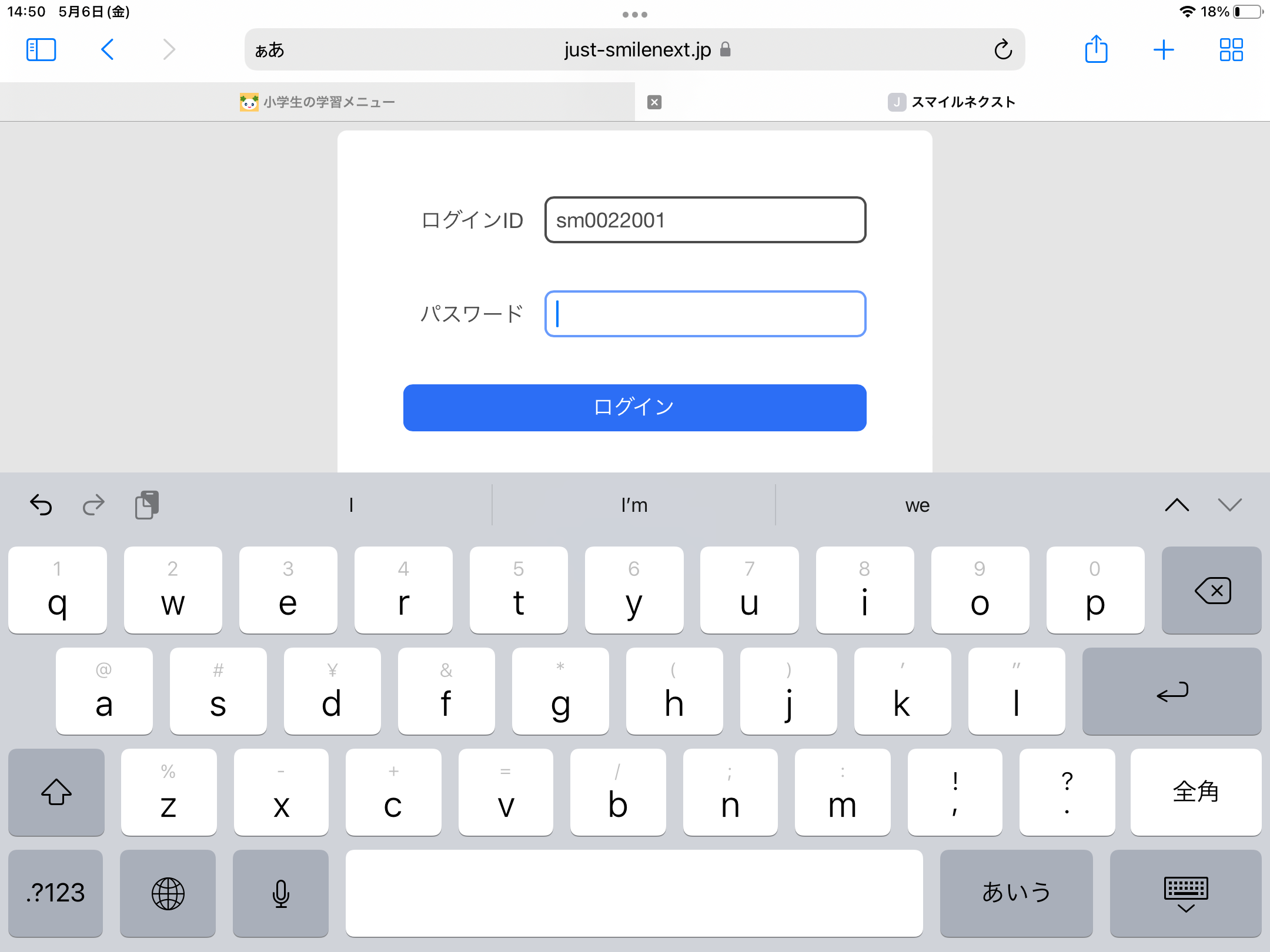 パスワードをいれる
しかく□をタップします
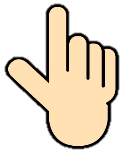 パスワードをいれます
カードをみながらうちましょう
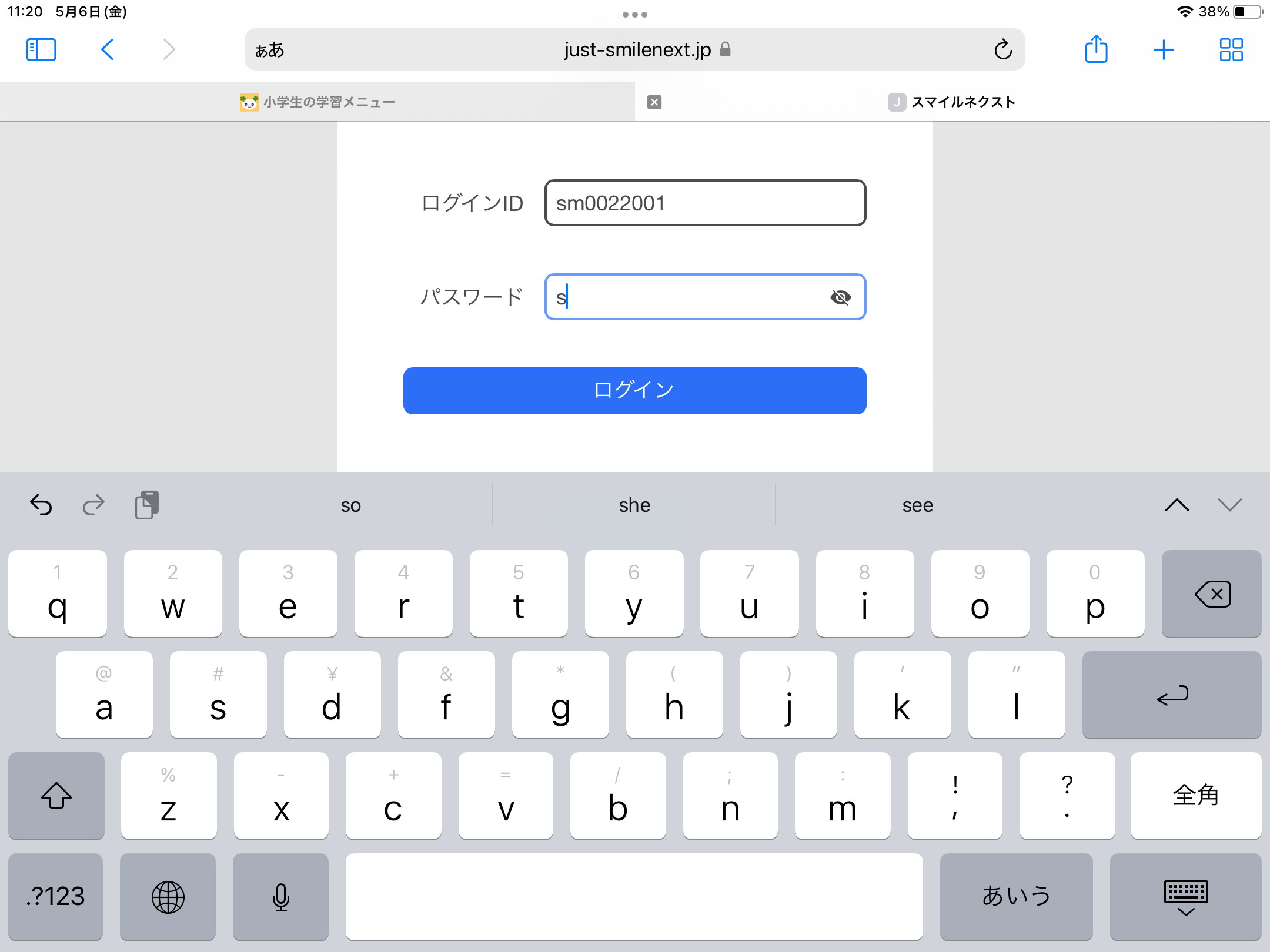 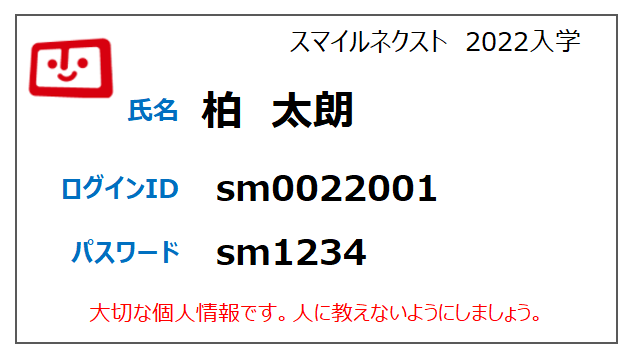 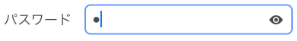 ①　「s」　をタップします

②　「m」　をタップします
①
②
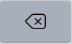 まちがえたらこのボタンでけします
パスワードをいれます
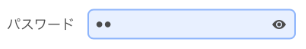 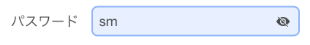 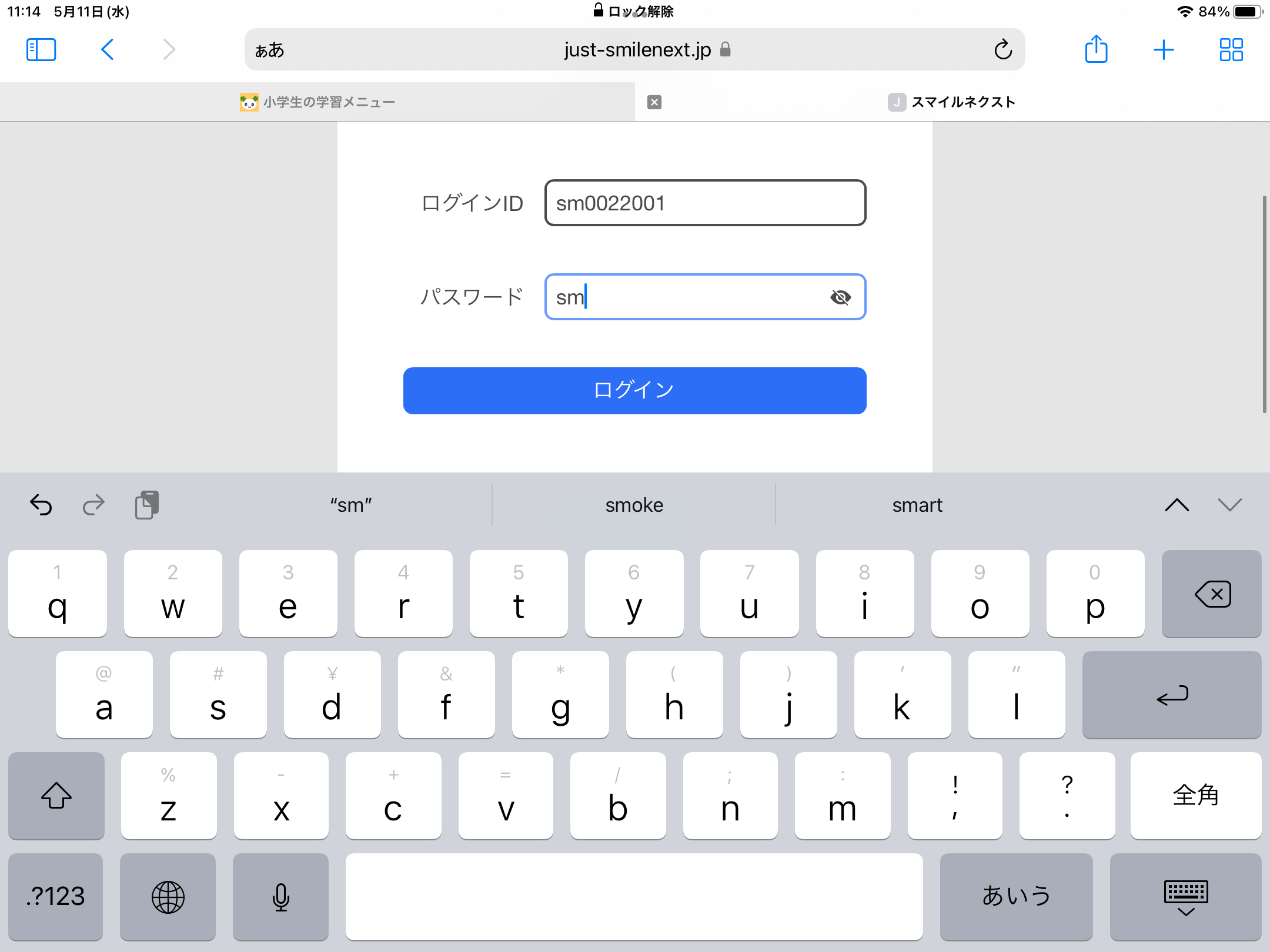 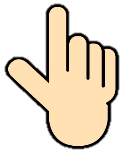 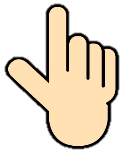 めのマークをおすとパスワードがみえるようになります
パスワードの
しかくをタップしましょう
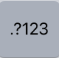 ③　　　　　をタップします
③
パスワードをいれます
カードをみながらうちましょう
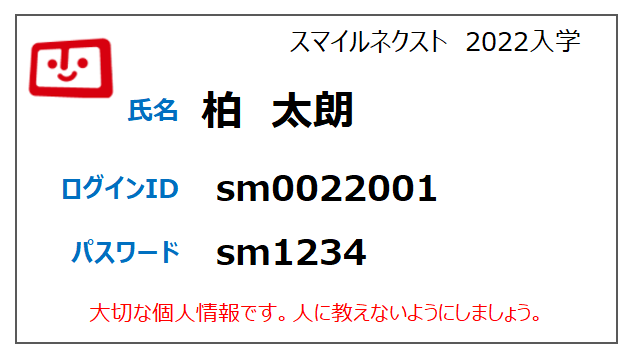 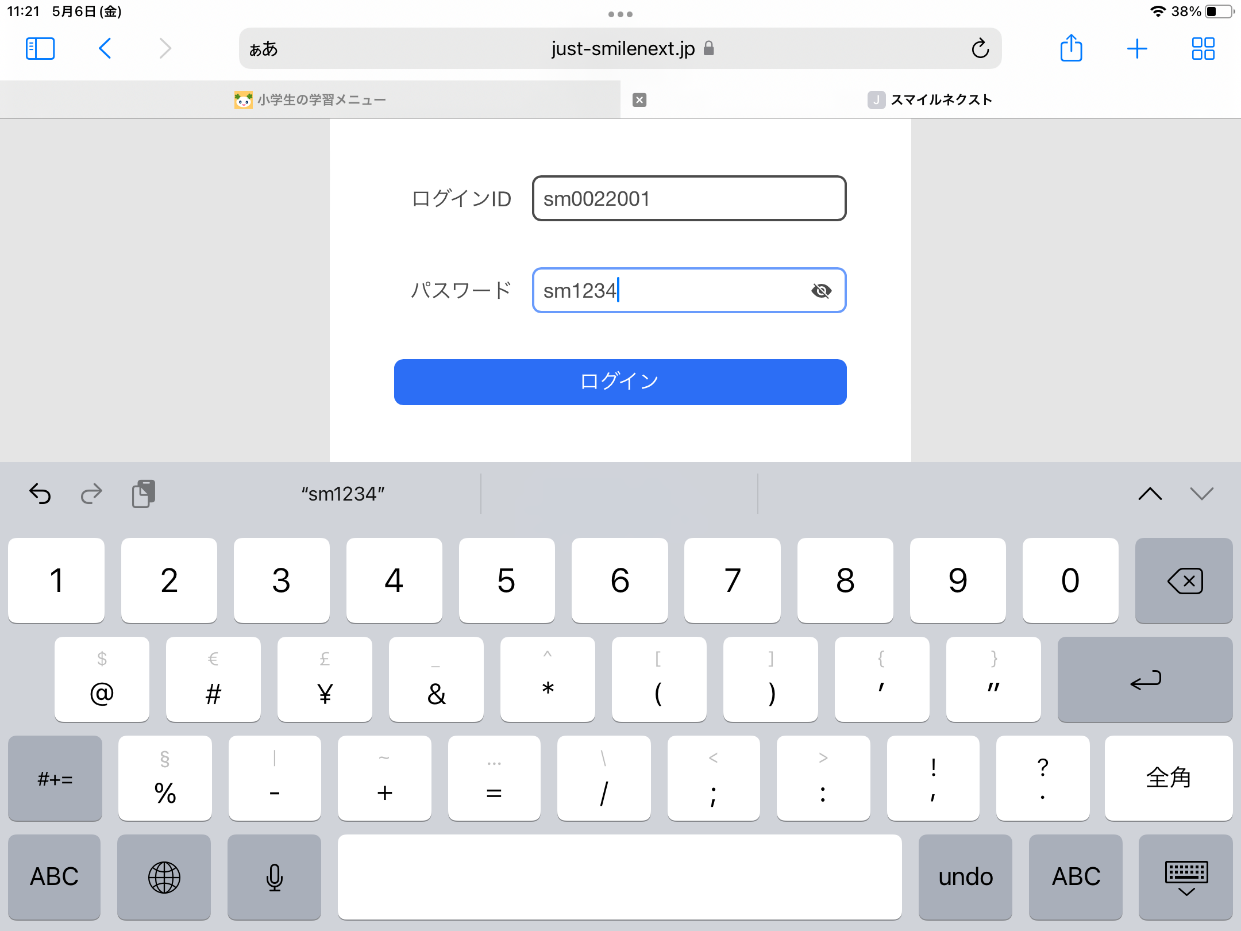 ④
④　じぶんのカードをみながら
　 　すうじをタップします
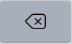 まちがえたらこのボタンでけします
ログインしてドリルをひらきます
ログインできたら、スマイルドリルをタップします
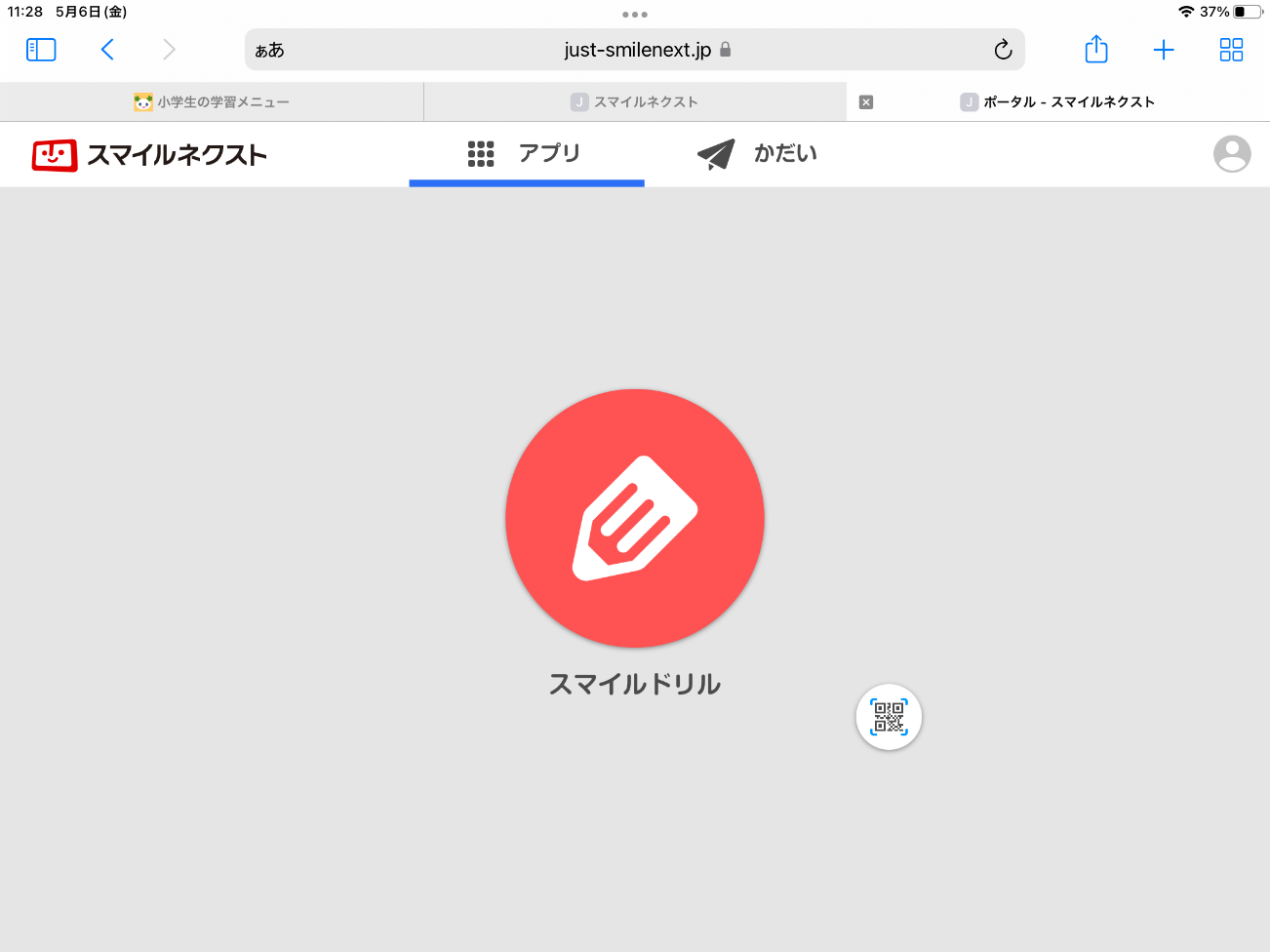 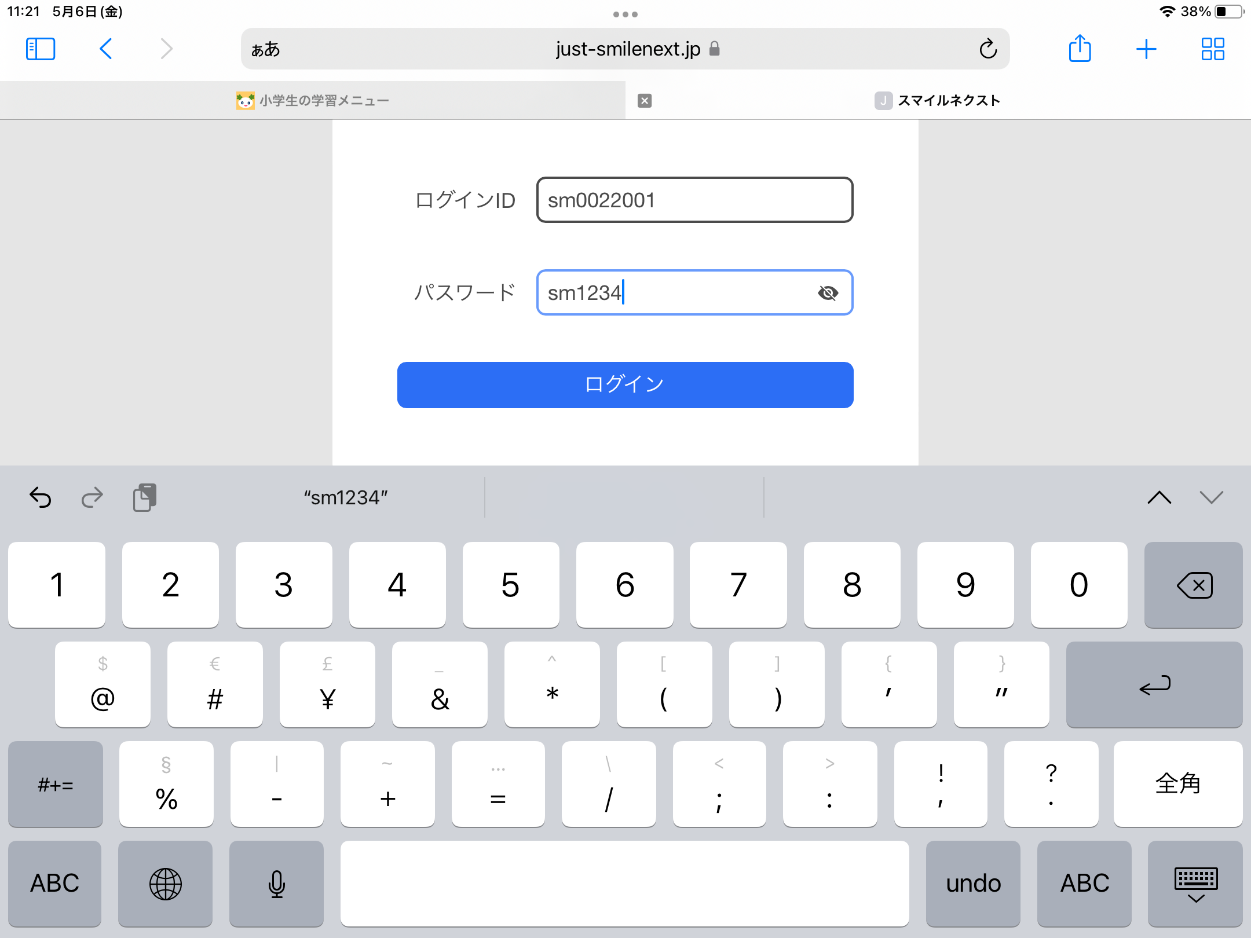 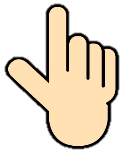 「ログイン」のボタンを
タップしましょう
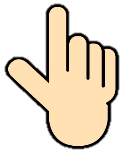 がくねん・きょうかをえらびます
がくねんやきょうかをタップしてから、もんだをやってみましょう
２年生はここをタップして
「２年の教材」を
えらびましょう
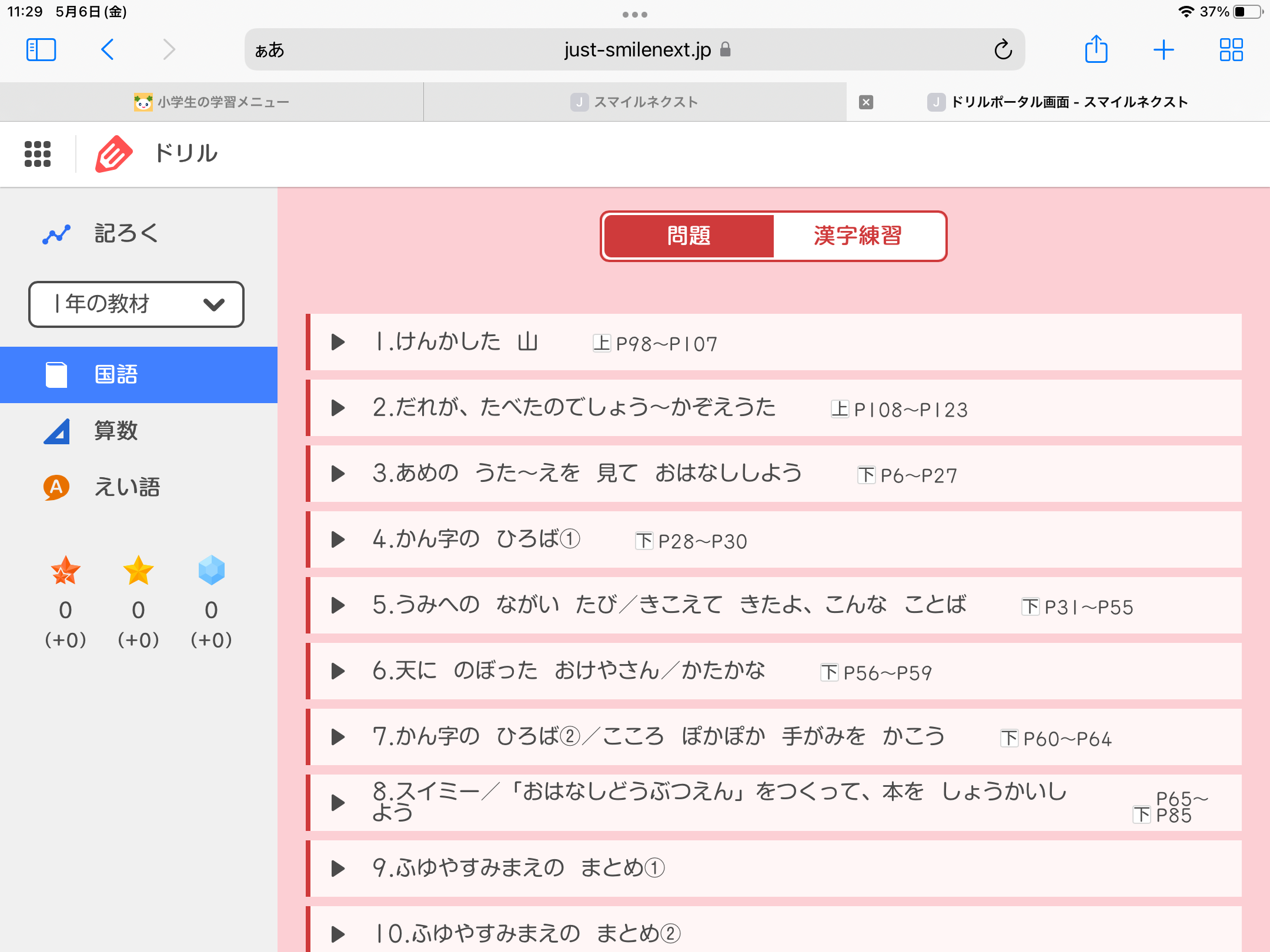 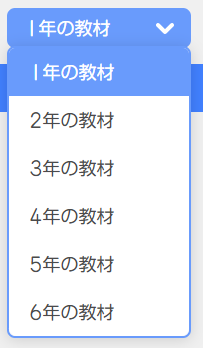 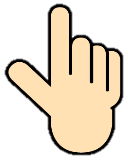 ドリルのおわりかた
おわったら、　　　　をタップしてとじましょう
×
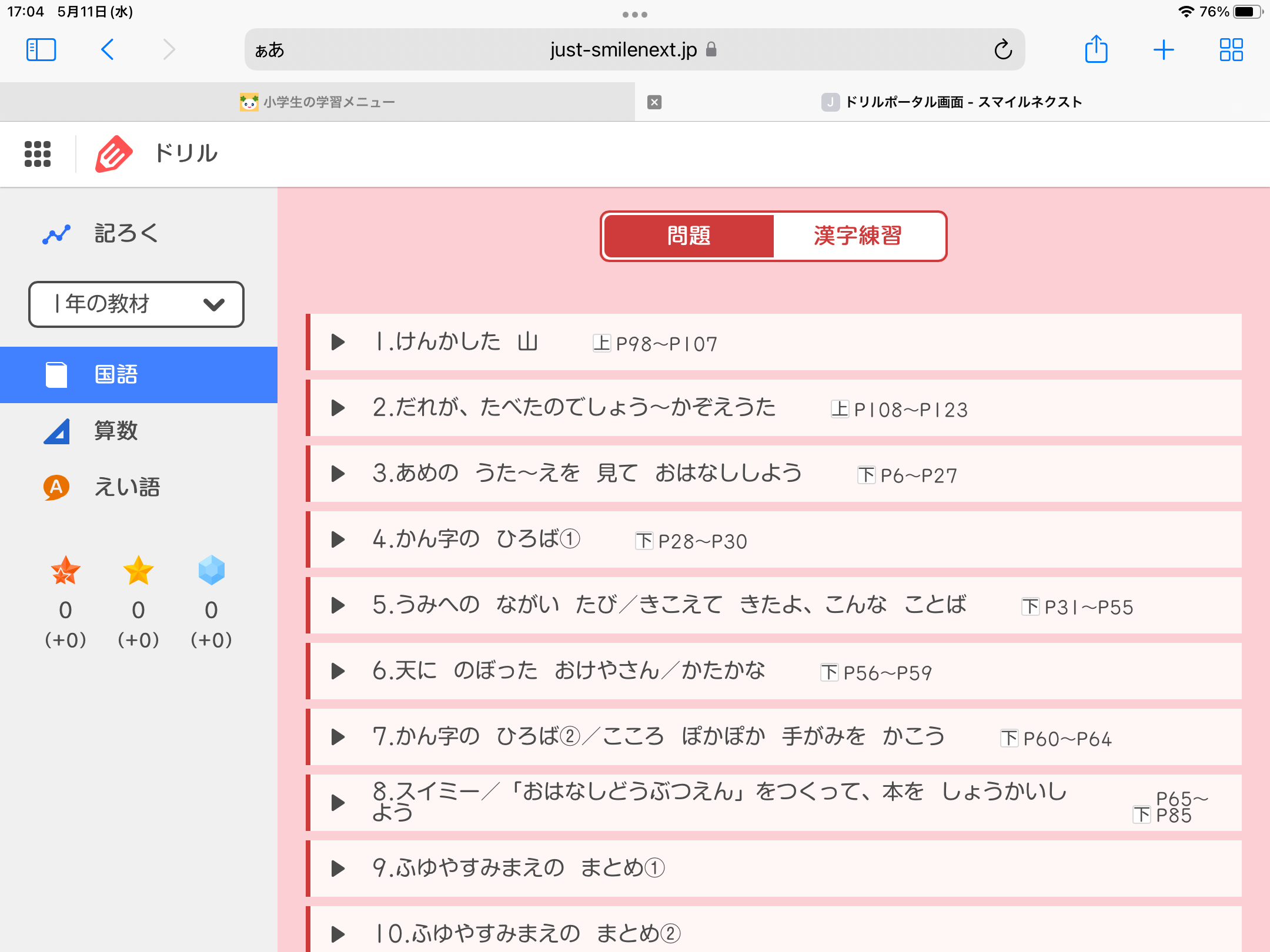 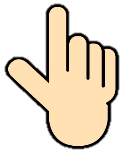